4 chilenos en n.y (5-20001)
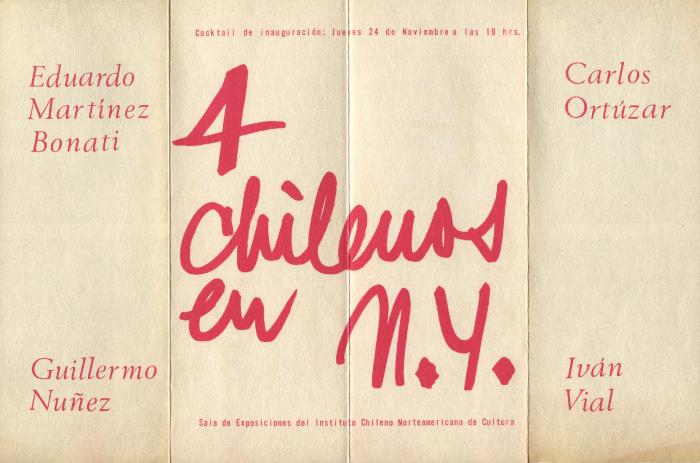 Premio Acero del Pacífico (5-20002)
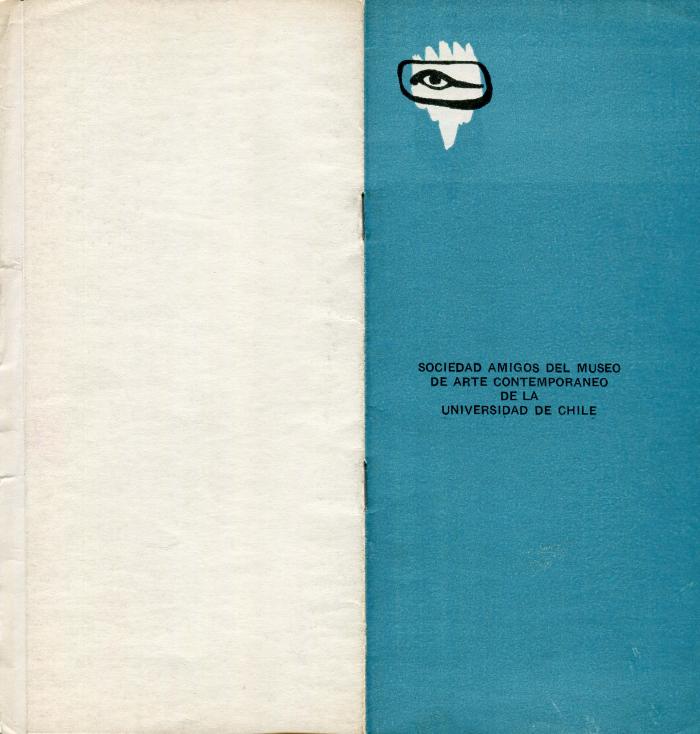 Premio Acero del Pacífico (5-20002-c1)
Pintura Americana Contemporánea (5-20003)
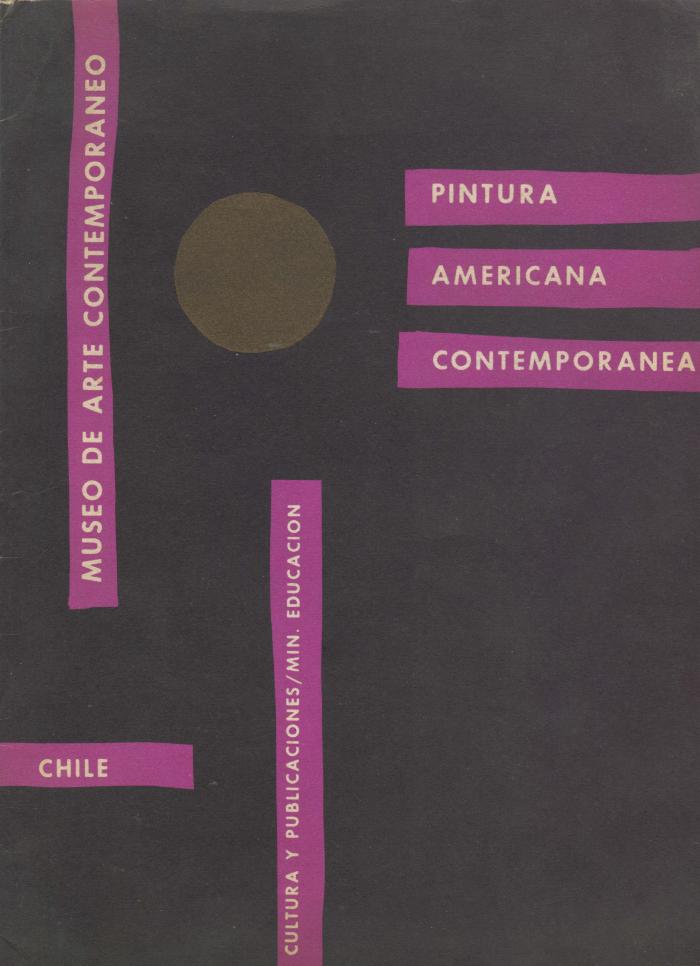 preview... two chilean artist (5-20004)
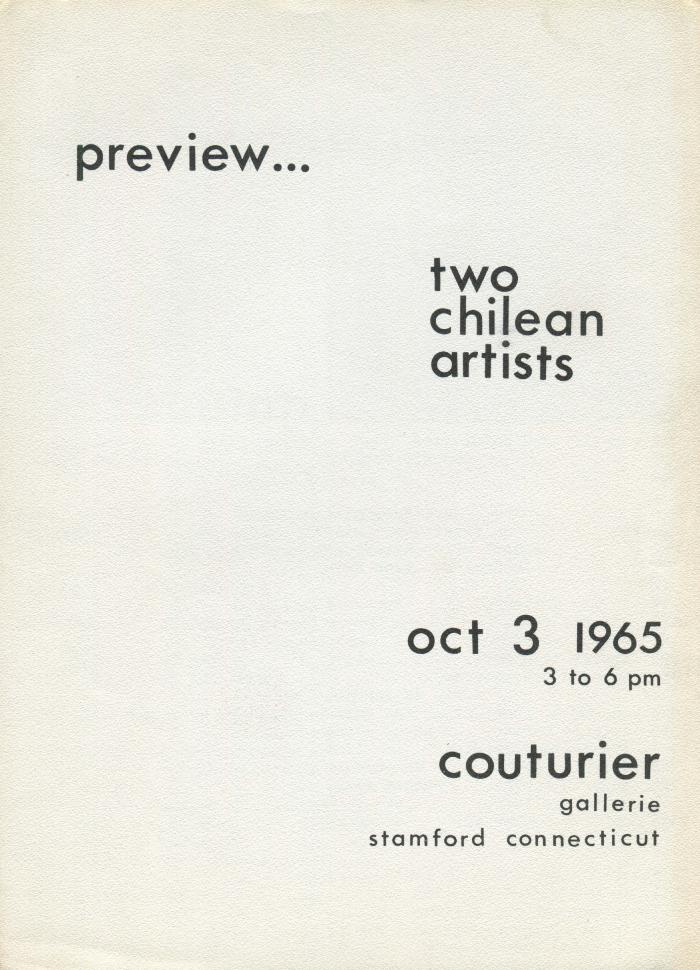 preview... two chilean artist [Duplicado/a] (5-20004-c1)
preview... two chilean artist [Duplicado/a] (5-20004-c2)
preview... 7 chilean artist (5-20005)
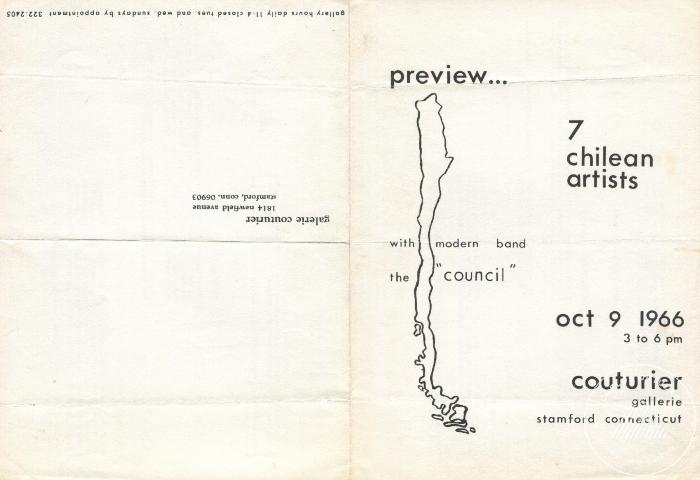 Contemporary chielan art. By Artists Associated with the University of Chile (5-20006)
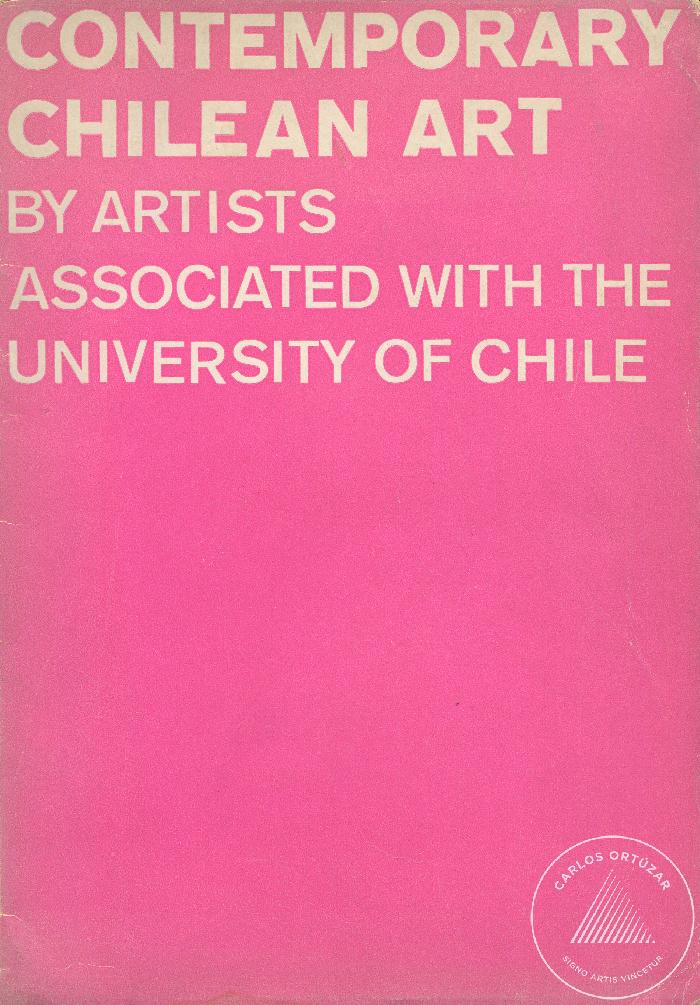 Tercera Bienal de escultura (5-20007)
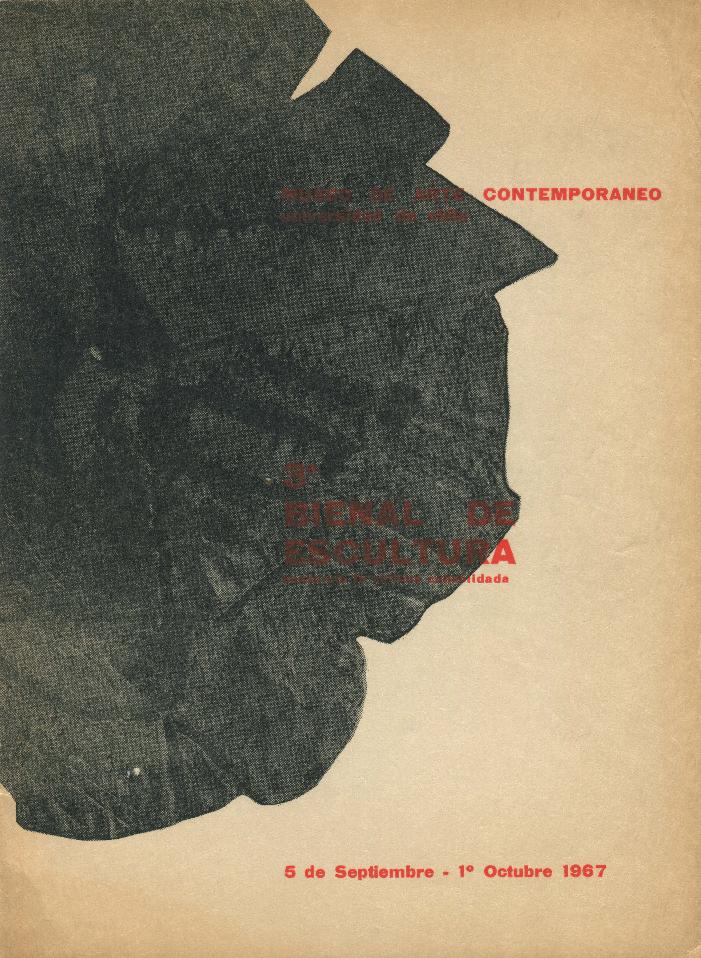 Revista Ercilla (5-20008)
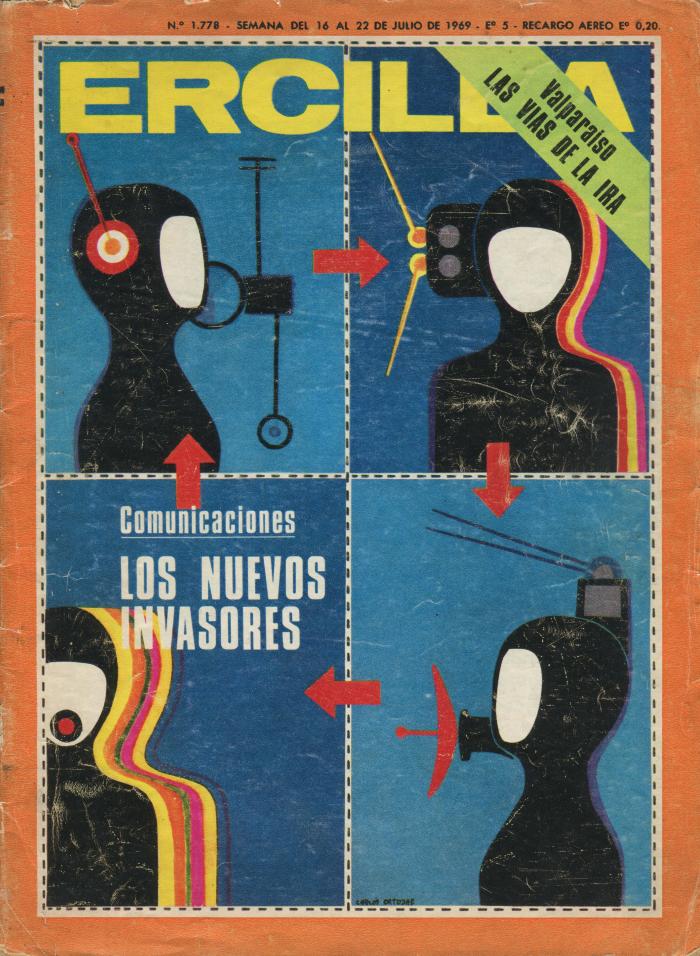 Young artists from around the world 1971 (5-20009)
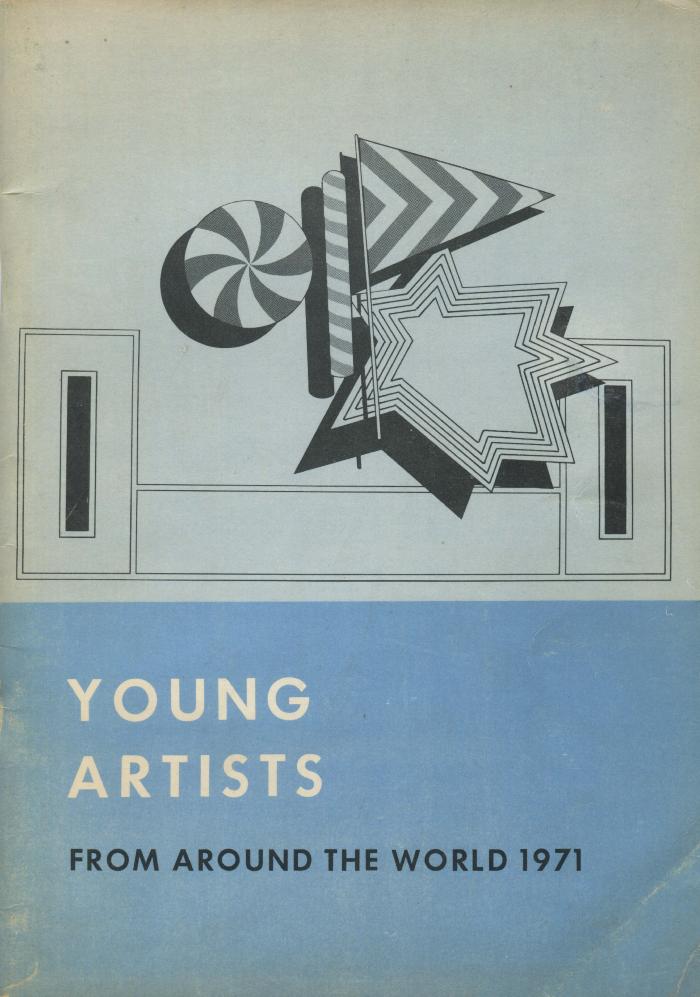 Exposición de pintura al aire libre. Certamen Terracota (5-20010)
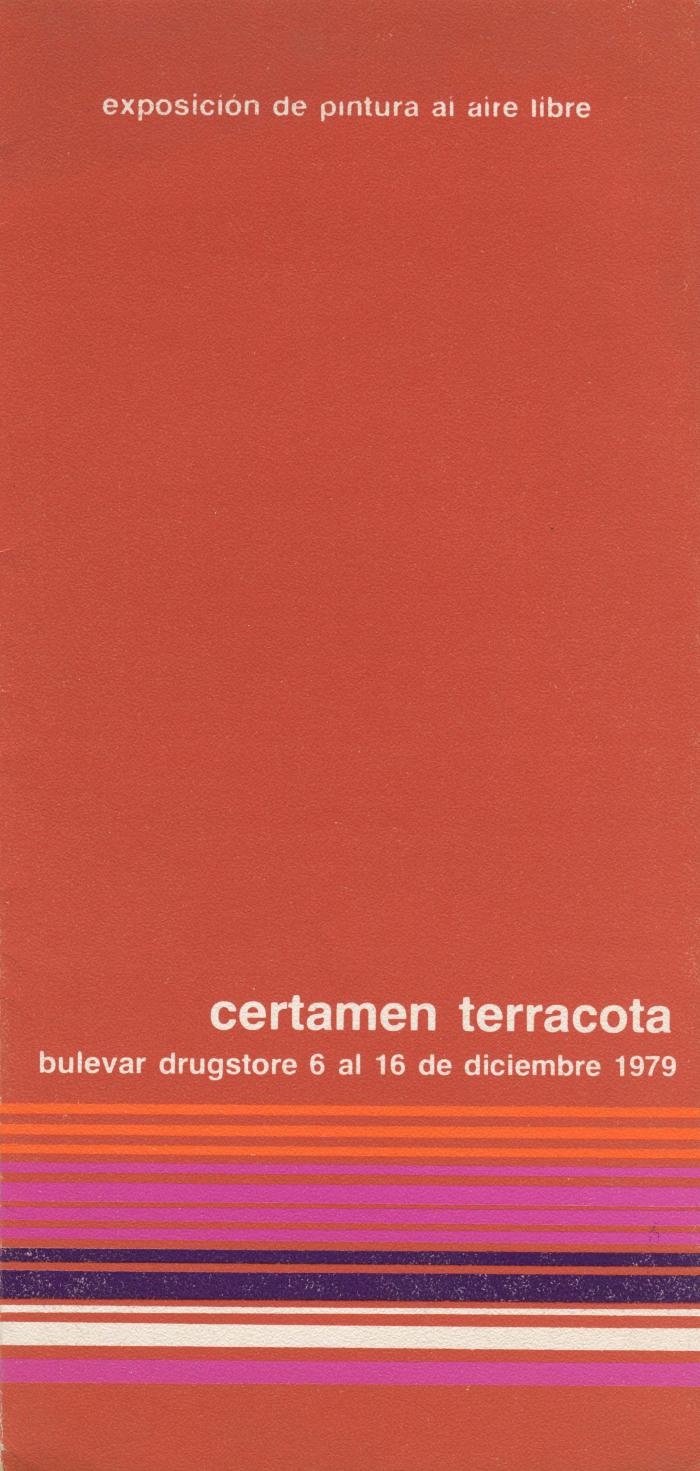 Primer Encuentro Arte-Industria 1980 (5-20011)
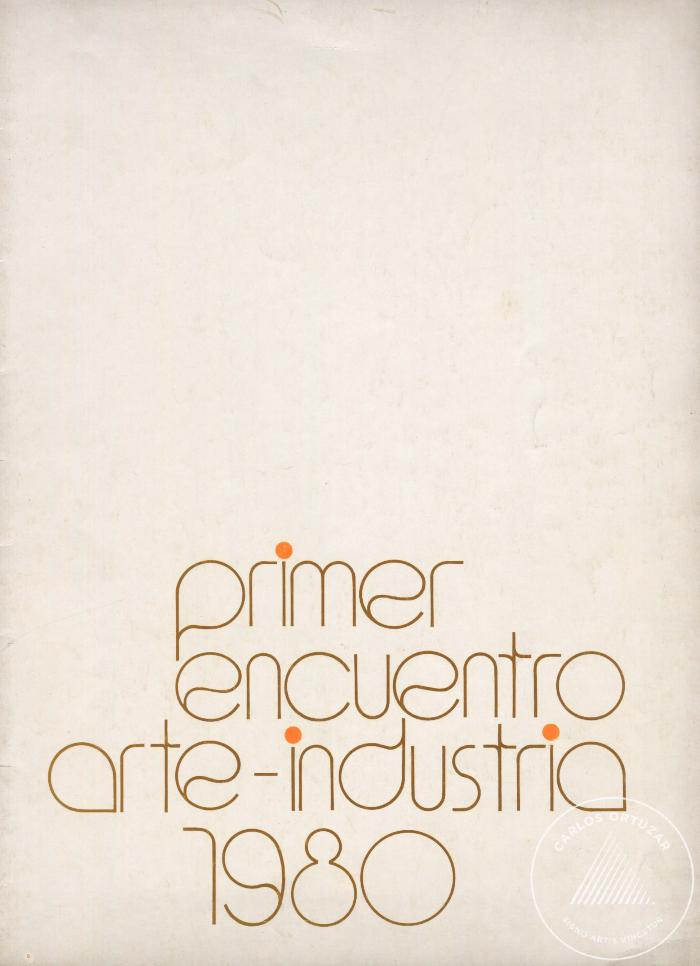 La escultura en el espacio urbano (5-20012)
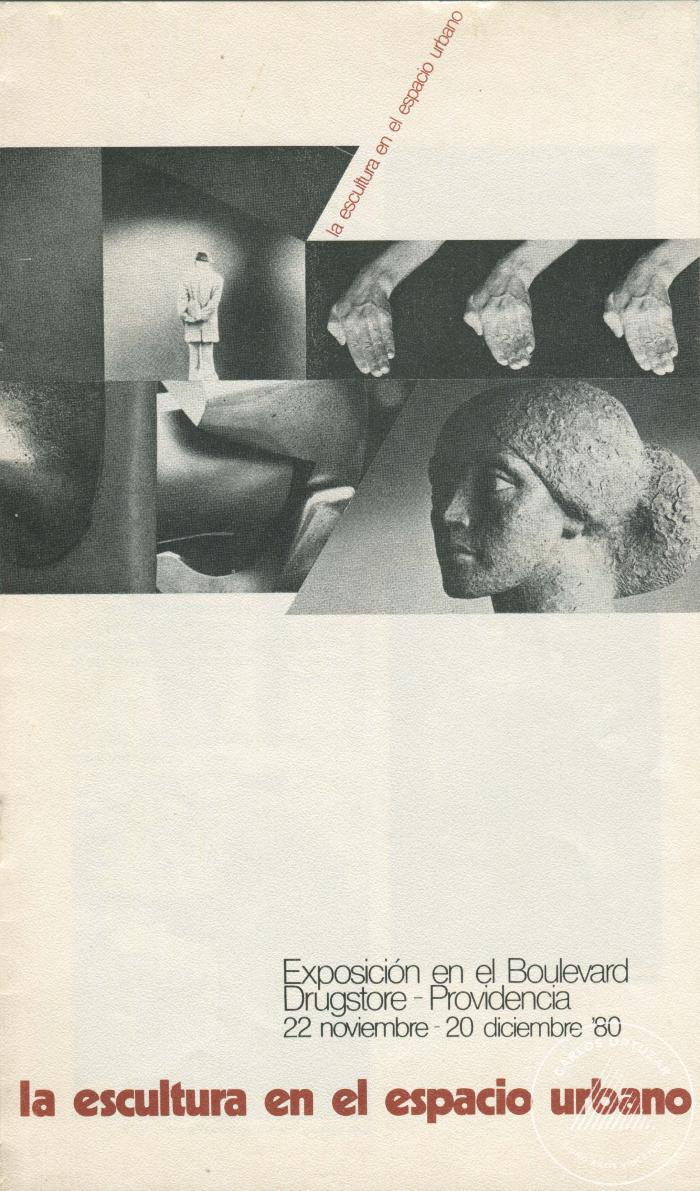 Segundo encuentro arte/industria 1981 (5-20013)
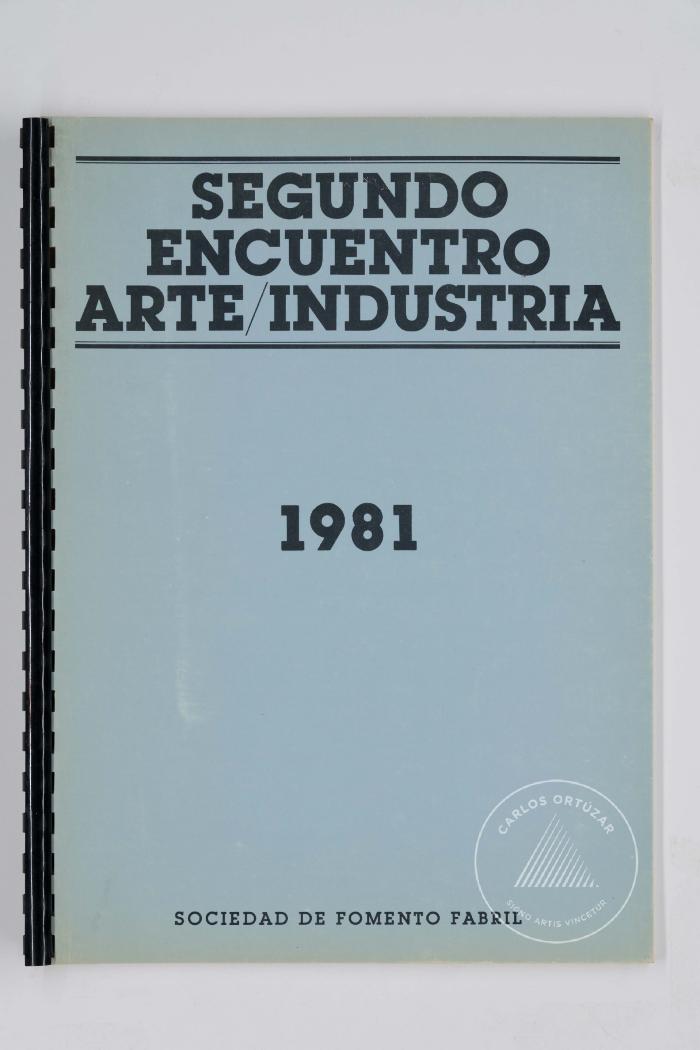 Segundo Salón Sur Nacional de Arte, Pintura, Grabado (5-20014-c1)
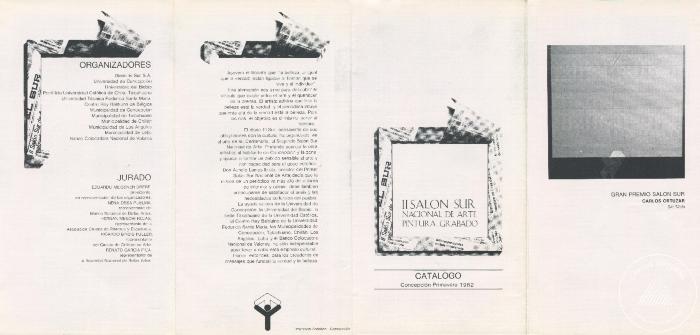 Segundo Salón Sur Nacional de Arte, Pintura, Grabado [Duplicado/a] (5-20014-c2)
Segundo Salón Sur Nacional de Arte, Pintura, Grabado [Duplicado/a] (5-20014-c3)
Revista Mundo (5-20015-c1)
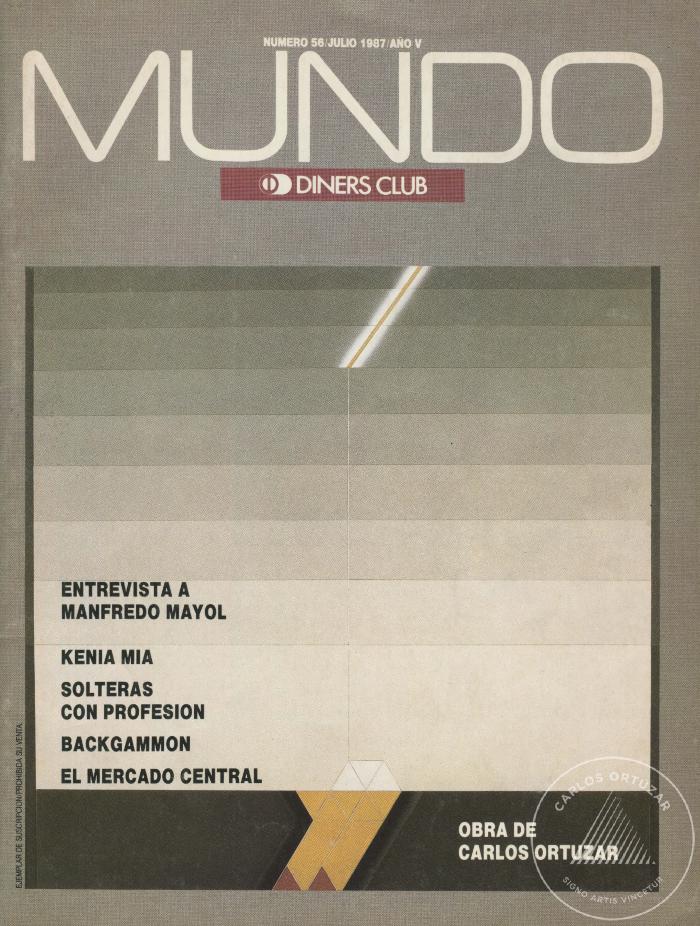 Mundo [Duplicado/a] (5-20015-c2)